Defence Force Service Commission
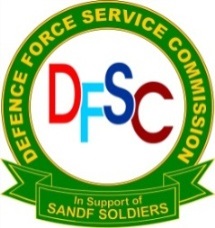 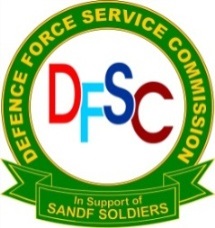 Presentation by the Defence Force Service Commission to the Joint Standing Committee on Defence on its Annual Activity Report for Financial Year 2021/22
 
25 August 2022
In Support of SANDF Soldiers
1
Introduction
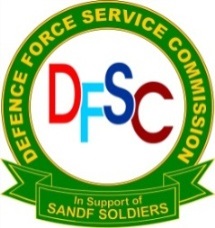 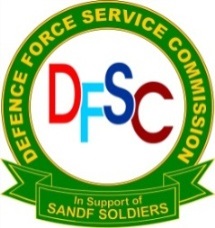 In terms of Section 62H(1)(b) of the Defence Amendment Act, the Commission must within two months after the end of each financial year submit a report on its activities and findings to the Minister.
Furthermore, Section 62H(2) states that the Minister must than cause a copy of the report to be lodged with the Cabinet and tabled in Parliament.
The aim of this presentation is to brief the Joint Standing Committee on Defence on the DFSC’s Annual Activity Report for FY 2021/22.
In Support of SANDF Soldiers
2
Defence Force Service Commission
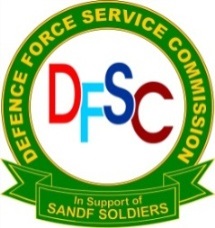 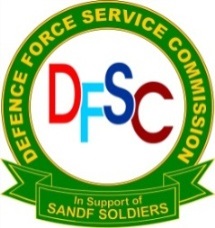 SCOPE
Performance Information
Governance
Human Resources Management
Financial Information
Conclusion
In Support of SANDF Soldiers
3
Performance Information
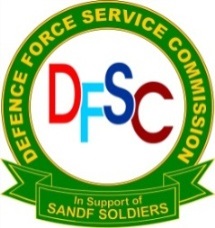 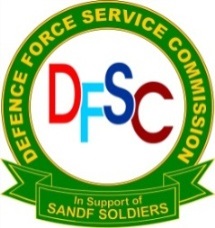 FINANCIAL PERFORMANCE INFORMATION
Within the DFSC, the Chairperson, Commissioner I.H. Robertson, is the responsible person to ensure that all strategic and operational functions are executed within the limits of the allocated Vote.
The DFSC manages and controls expenditure of its Vote, or the current allocation within the adjusted budget, transparently through its Budget Control Committee (BCC) meetings.
Expenditure of the Vote
The DFSC surrendered 48,97% (Rm2,7) of its Operational Budget during the reporting period. This accounts for 17,76% of its total allocated budget. This was due to various strategic and operational factors, including the negative impact of the COVID-19.
In Support of SANDF Soldiers
4
Performance Information
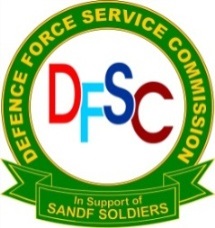 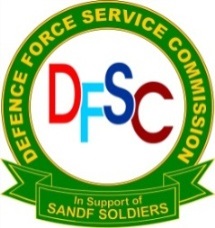 Summary of actual (Human Resource and Operational) budget expenditure
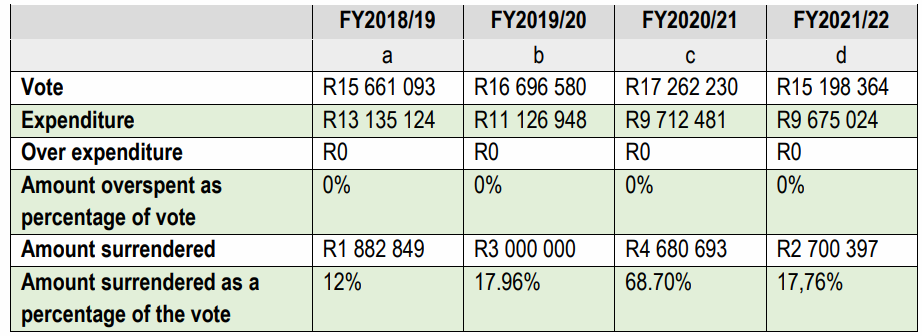 In Support of SANDF Soldiers
5
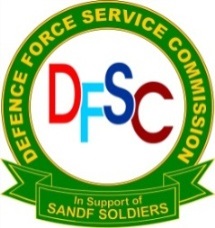 Performance Information
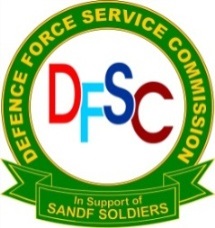 The DFSC surrendered R2 700 397 to the DOD partly due to the following: 
The tender processes for the upgrading of the DFSC Main Boardroom conference system is almost finalised. This costs entailed an installation of R770 291 and a yearly maintenance fee of R181 946 for the next 3 years. 
The procurement process for the DFSC website, was deferred during February 2021 in order to obtain further clarity on the costing and cost effectiveness that is less than the projected amount of Rm1.5 by the State Information Technology Agency (SITA). The DFSC directed that consideration to approach other external suppliers who could charge less than Rm1.5 be explored.
In Support of SANDF Soldiers
6
Performance Information
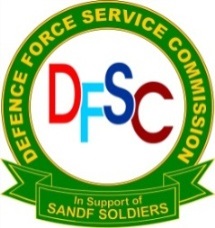 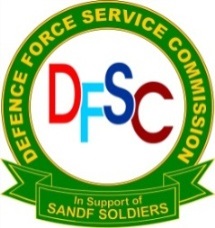 NON-FINANCIAL PERFORMANCE INFORMATION
Audits
The DFSC had no audits performed on the performance information provided for in the AAR FY2020/21 by the Auditor General of South Africa (AGSA). 
Furthermore, no audits were performed throughout FY2021/22 by the Internal Audit Division (IAD) on quarterly reports against the DFSC APP FY2021/22. However, the Internal Audit Division (IAD) of the DOD was requested by the DFSC to conduct an ad-hoc audit on the management of subsistence and travel advances and claims within the Commission in November 2021.
In Support of SANDF Soldiers
7
Performance Information
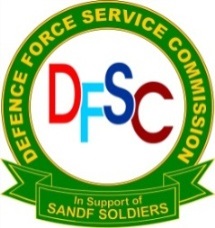 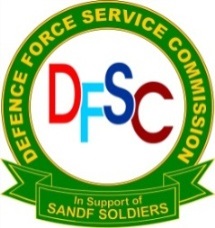 Strategic Engagements 
The different working environment caused by the COVID-19 pandemic, its associated lockdown and safety regulations from 27 March 2020 resulted in the DFSC utilising virtual and hybrid platforms for continuous interactive engagements between the Commission and the Strategic Stakeholders such as the Minister of Defence and Military Veterans, Joint Standing Committee on Defence, Secretary for Defence, Chief of the South African National Defence Force, Reserve Force Council and DOD Services and Divisions
In Support of SANDF Soldiers
8
Governance
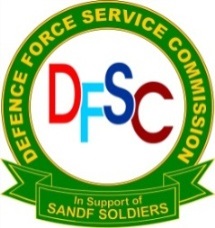 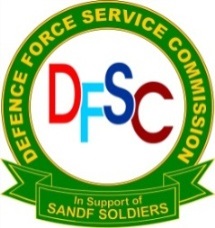 GOVERNANCE
The MOD&MV, as the EA, is responsible for the oversight on Organs of State within the Department. The DFSC submits quarterly Performance Against Plan reports and an AAR according to its legislated requirements as well as NT and DOD timelines and guidelines and reports on findings and recommendations as per section 62B (1)(a), (b) and (c) of the Defence Amendment Act to the Minister.
Even though the DFSC does not have any registered Corporate Risks on the DOD Enterprise Risk Management Register, managerial challenges such as the HR structure is recorded as such within a DFSC Risk Register.
In Support of SANDF Soldiers
9
Governance
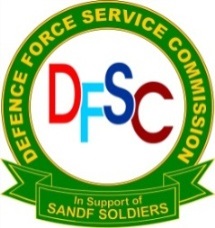 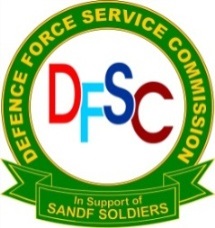 Strategic Risks
The DFSC was unable to execute some of its planned strategic activities during the period under review, due to lack of support and cooperation from the DOD. Part of the strategic objectives include the inability to conduct consultative and follow-up visits to the following Military Bases and Units:
Internal deployment areas i.e. the Naval Base in Durban.
The SA Infantry School in Oudtshoorn.
The South African Army Combat Training Centre (Lohatla).
The Warrant Officer’s Academy. 
Fort Ikapa in Cape Town.
In Support of SANDF Soldiers
10
Governance
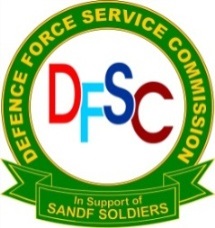 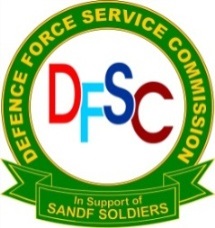 Mitigating Strategy
The envisaged ministerial workshop (Retreat) was aimed at unpacking the role and functions of the DFSC, including the visits to Military Units and Bases.
In Support of SANDF Soldiers
11
Governance
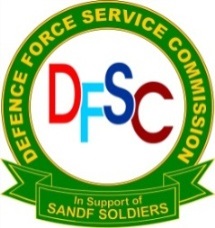 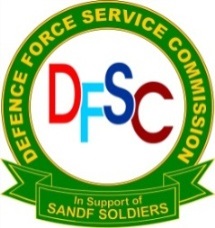 Operational Risks
Operational risks that had an impact on the overall achievement of the objectives are indicated as HR risks in the DFSC Risk Register. The challenges of the DFSC to effectively execute its legislated mandate due an inadequate core function structure (researchers) and the cost containment measures on the expansion and upgrading of posts by NT. The structure remains challenged to render effective, efficient and economical administrative support to the DFSC and as such impacts negatively on the achievement of its legislated and strategic objectives.
In Support of SANDF Soldiers
12
Governance
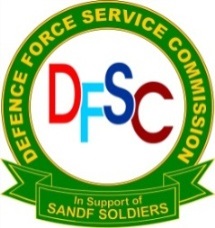 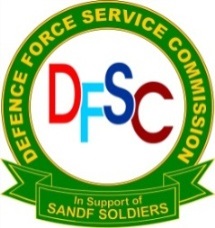 Mitigating strategies
The DFSC has considered the possible restructuring of the DFSC Secretariat in order to address the capacity challenges. The Commission further requests the assistance of detachment of SANDF members with specific skills set which enables the Secretariat to augment some functions, such as the management of its DFSC Office Wingfield in Cape Town. However, DFSC initiated the process of reviewing the Secretariat structure.
In Support of SANDF Soldiers
13
Governance
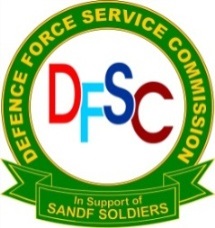 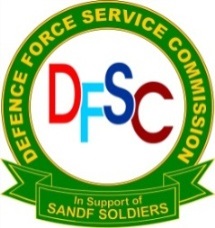 Ethics & Code of Conduct
The DFSC Ethics Committee was established in January 2022 as was envisaged during March 2021. The role of the Committee is to provide strategic direction and oversight on the ethics management on issues related to conditions of service as outlined in the Defence Amendment Act of 2010.
The Code of Conduct for Public Service Act Personnel employees is applicable to the employees of the Secretariat, while members on detached duty and members on call up from respective ResF are obliged to conform to the Code of Conduct for Uniformed Members of the South African National Defence Force.
In Support of SANDF Soldiers
14
Governance
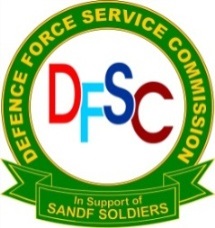 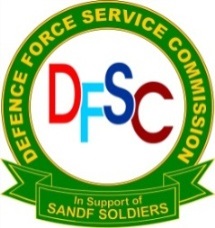 Fraud and Corruption Prevention
The Commission can report that there were no incidences of fraud and corruption reported or investigated during the reporting period. 
Health and Safety Issues
The DFSC nominated a member of the Secretariat as the OHS representative for the DFSC. The member reports all work related hazards, risks and dangers directly to the Officer Commanding of the SAMHS HQ Unit. The DFSC continued to observe all COVID-19 Regulations during working hours and meetings. The HR Division assisted the DFSC to obtain the necessary Personal Protective Equipment such as hand sanitisers and masks.
In Support of SANDF Soldiers
15
Governance
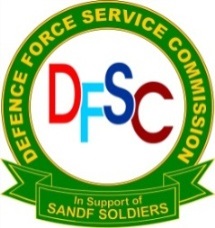 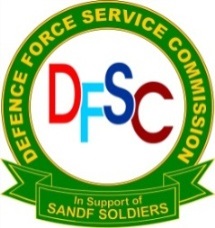 Portfolio Committee on Defence and Military Veterans
The Commission did not appear before the Portfolio Committee on Defence and Military Veterans (PCDMV) during the reporting period.
Joint Standing Committee on Defence
The DFSC appeared before the JSCD on 27 May 2021 to provide feedback on the implementation of its recommendations.
DFSC presented the Annual Activity Report FY2020/21 to the JSCD on 08 November 2021.
DFSC briefed the JSCD on 17 March 2022 with regard to the outcomes of the planning meeting in preparation for the Ministerial Workshop (Retreat), which hasn’t taken place in the reporting period.
In Support of SANDF Soldiers
16
Human Resources Management
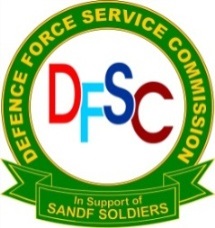 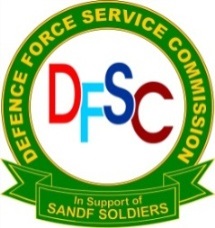 HUMAN RESOURCE MANAGEMENT
The HR component of the Secretariat of the DFSC has been and continues to be a challenge for the Commission.
Only 13 members (68.42%) are staffed from a structure of 19 posts. The current structure is not commensurate to the level of research support required by the Commission.
The reallocation of funds within Item 10, by means of an approved Change to Plan, allowed the DFSC to call up a ResF member on a continuous basis for 12 months.
The Commission is currently reviewing the Secretariat structure in order to meet the personnel requirements for the execution of the DFSC mandate.
In Support of SANDF Soldiers
17
Human Resources Management
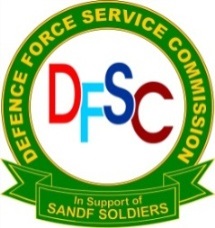 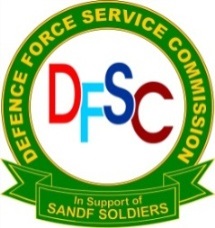 Of the 19 posts of the DFSC Secretariat, three are vacant and unfunded (Commission Secretary (Level 7), Media Clerk (Level 6), Case Management Clerk (Level 8)). 
Of the 16 funded posts, three are vacant which are:
Assistant Director: Policy Review (researcher)(Level 9). The post could not be staffed because of the pending Labour Court case. 
HR Clerk and Procurement Clerk (both Level5). The staffing of the posts was put on hold pending the contemplated restructuring of the Secretariat structure.
In Support of SANDF Soldiers
18
Human Resources Management
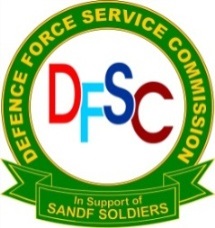 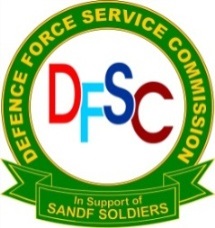 Employee Wellness Programmes 
Employees were allowed to work from home through a scheduled rotational work plan in line with COVID-19 Regulations. 
Personal protective equipment were issued to DFSC members.
Posters and other infographics were displayed to raise awareness about COVID-19.
In Support of SANDF Soldiers
19
Financial Information
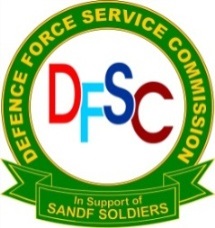 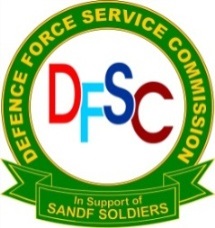 FINANCIAL INFORMATION
The Department of Defence (DOD) requested all Services, Divisions and Organs of State, to adhere to an instruction from National Treasury (NT) dated 22 May 2020, to reprioritise the DOD Adjustment Budget 2021. The DFSC adhered to this request and surrendered Rm2.7 from its Operational Budget to enable the DOD to address some of its budgetary challenges. 
The total expenditure against the allocation for the DFSC, subsequent to the surrendering of Rm2.7 in February 2022, for the DFSC was 63, 72%.
In Support of SANDF Soldiers
20
Financial Information
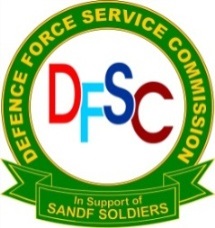 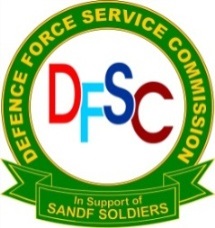 The expenditure against allocation of the Human Resource (HR) Budget was 86,67%. Following the surrendering of Rm2.7 during October 2021 and January 2022, the DFSC was able to spent 45,57% of its Operational Budget. 
An amount of R15 198 364 was allocated to the DFSC for the 2021 MTEF. 
DFSC surrendered 48,97% (Rm2.7) of its Operational Budget during the fourth financial quarter of the reporting period.
In Support of SANDF Soldiers
21
Financial Information
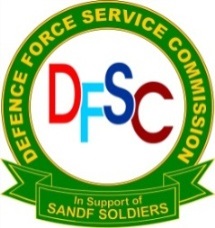 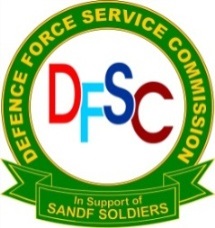 This accounted for 17,76% of its total allocated budget. The Commission was unable to execute its planned strategic and operational activities due to lack of support and cooperation from the DOD and the SANDF. 
This was necessary due to various strategic and operational factors, including the adverse effect of the COVID-19 lockdown regulations.
Virements and roll-overs 
The DFSC did not incur any virements and or roll overs for the period under review.
In Support of SANDF Soldiers
22
Financial Information
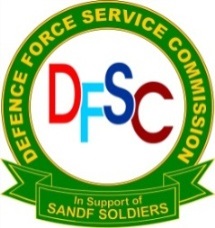 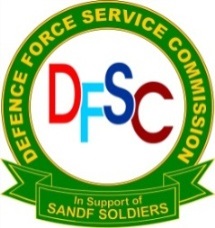 Unauthorised, Irregular, Fruitless And Wasteful Expenditure 
The DFSC can report that no unauthorised, irregular, fruitless and or wasteful expenditure took place during FY2021/22. 
Asset Management 
The main Asset Register for the DFSC is managed by the Logistics Section at the DOD HQ Unit. All acquired assets were captured at the Defence HQ Unit on the DFSC Asset Register before it is distributed to the offices of the DFSC.
In Support of SANDF Soldiers
23
Financial Information
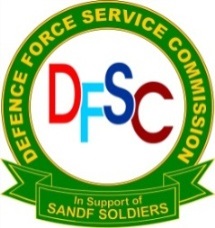 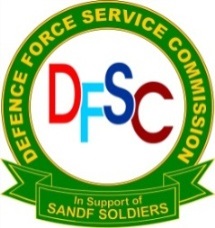 Quarterly and annual stock verification according to DOD time schedules, processes and procedures were conducted to ensure that all assets are accounted for. 
The DFSC can report no findings or discrepancies on its Asset Management Register for the period under review. 
The DFSC does not own any public, capital or infrastructure assets exceeding the amount of R500 000 per item.
In Support of SANDF Soldiers
24
Financial Information
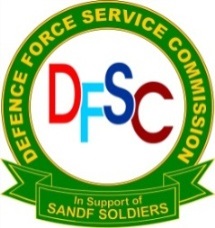 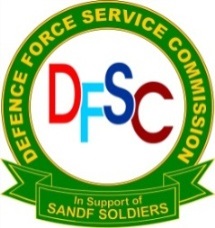 Gifts and donations received in kind from non-related parties 
The DFSC can report that no gifts were received that require recording and inclusion in the DFSC Gift Register for the reporting period. 
Exemptions and deviations received from National Treasury 
The Commission did not receive any exemptions and deviations, but complied with the Cost Containment measures as promulgated by the National Treasury.
In Support of SANDF Soldiers
25
Financial Management
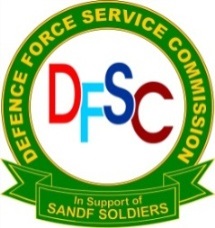 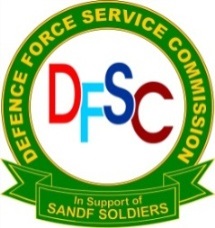 Events after the reporting date 
No events, favourable or unfavourable, occurred subsequent to 31 March 2022 that had a financial effect on the DFSC.
In Support of SANDF Soldiers
26
Conclusion
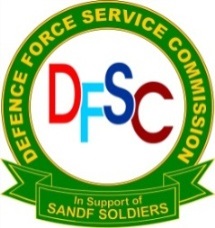 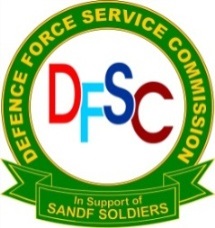 The Commission remains resolute in the execution of its mandate, despite the experienced challenges.
There were possible solutions identified during the Ministerial Retreat to address the challenges experienced by the DFSC in the execution of its functions, which will be addressed going forward.
The Commission is grateful for the opportunity to brief the Committee on its AAR.
In Support of SANDF Soldiers
27
Defence Force Service Commission
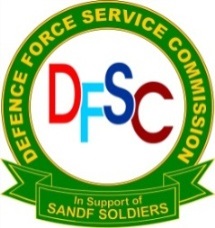 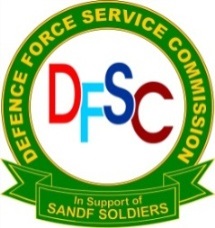 THANK YOU
In Support of SANDF Soldiers
28